WINPISINGER LEARNING CENTER
LEADERSHIP I
July 27 to August 1, 2014
W3 Learning Center, View from the West
W3, Facing East – Placid Harbor
The Winpisinger Mansion
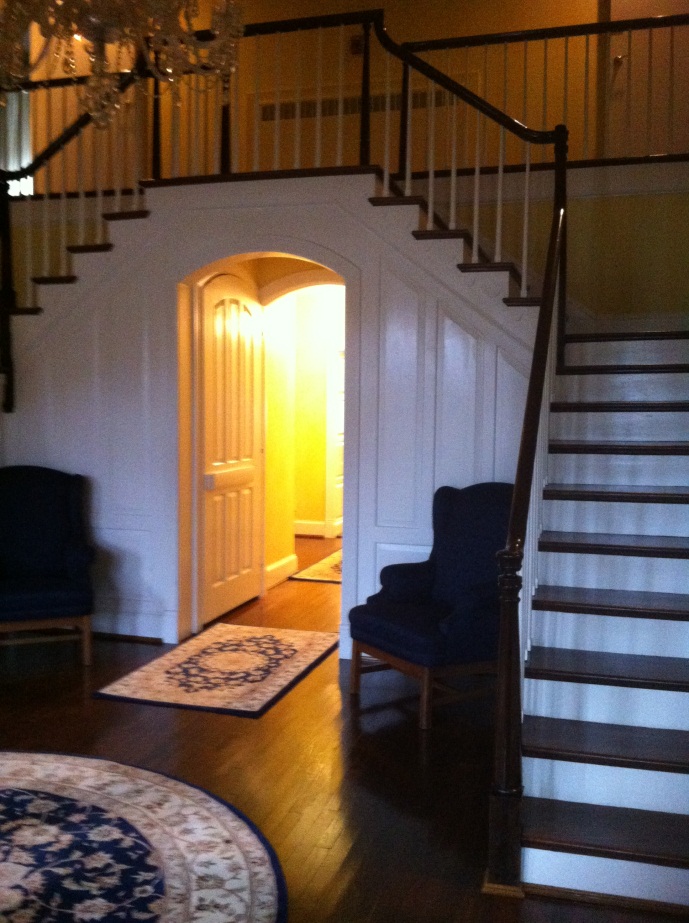 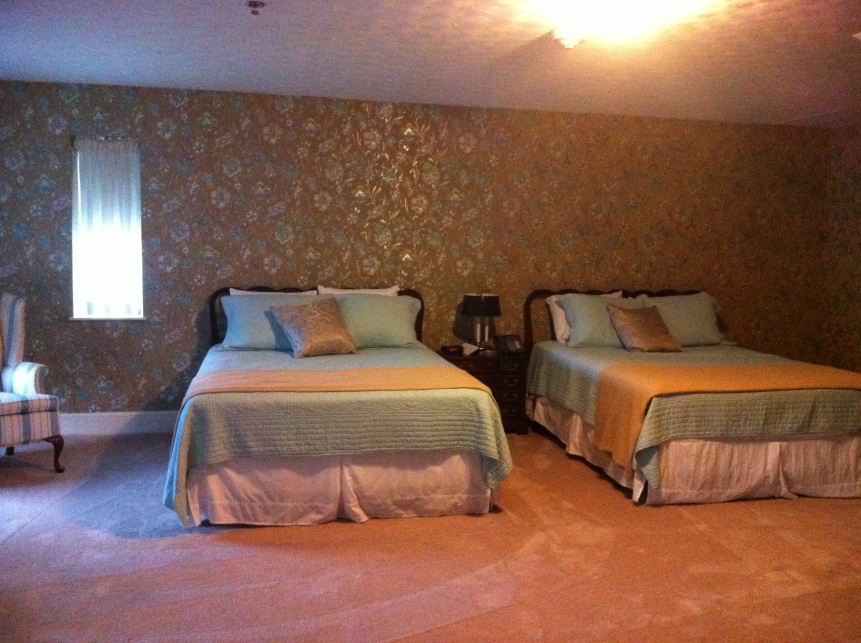 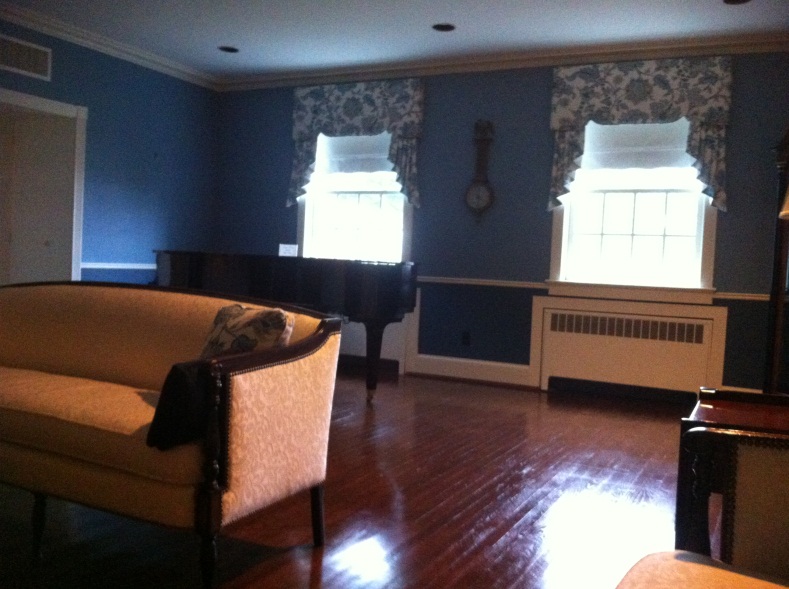 Monday Morning on Clarkes Landing Road
The IAM Bus
Pictures in Hallway at W3
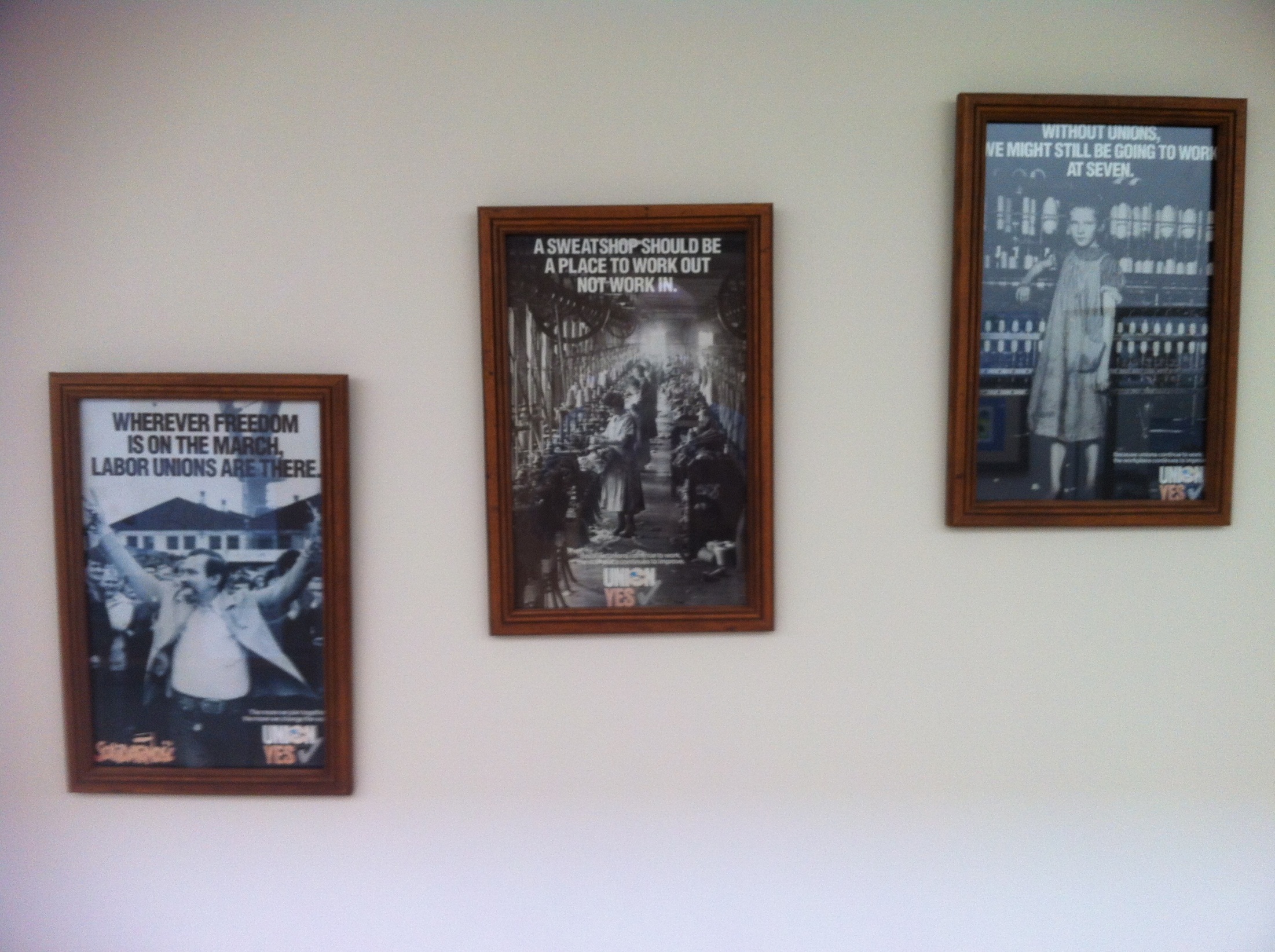 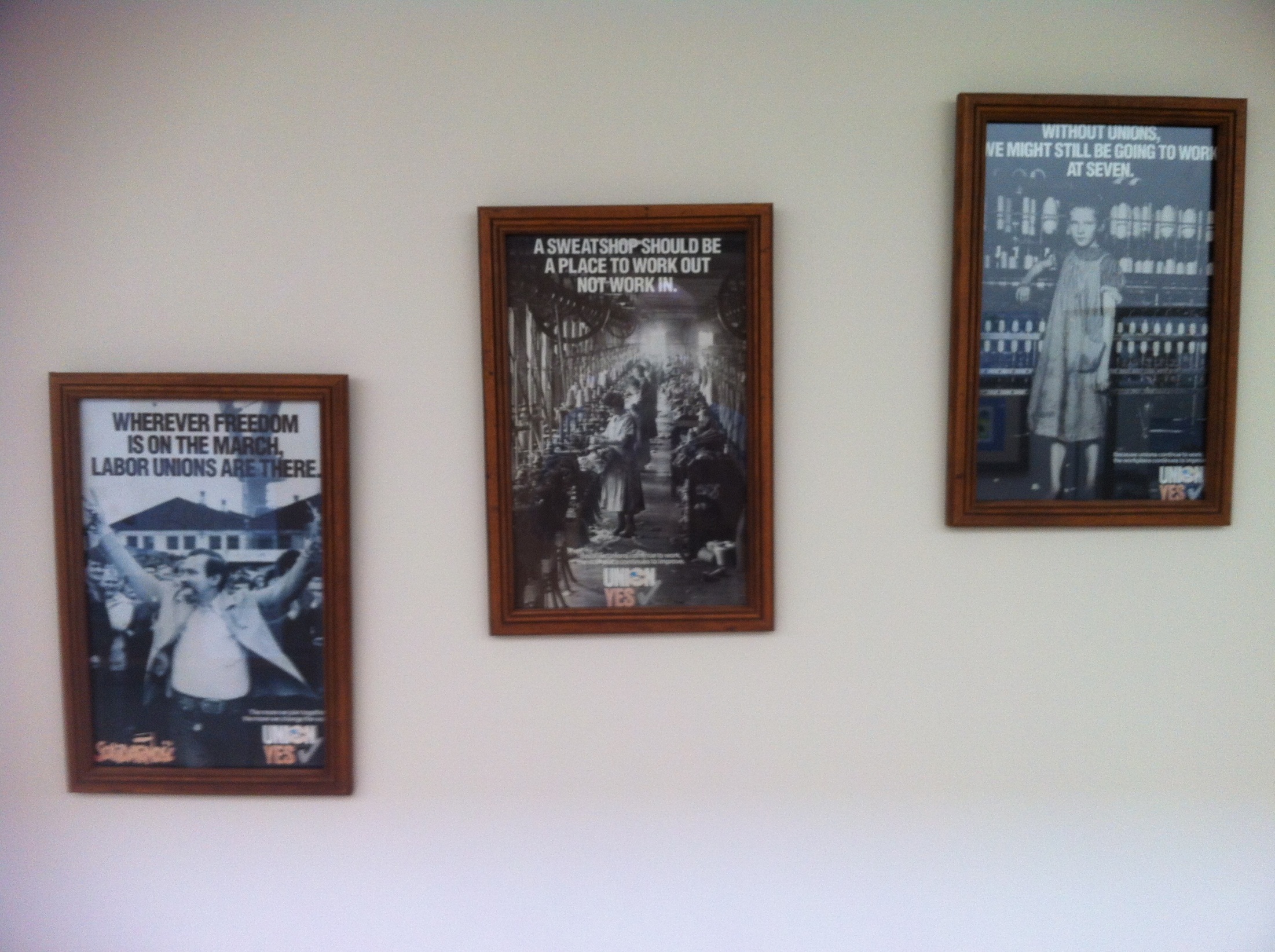 Sculptures at the W3
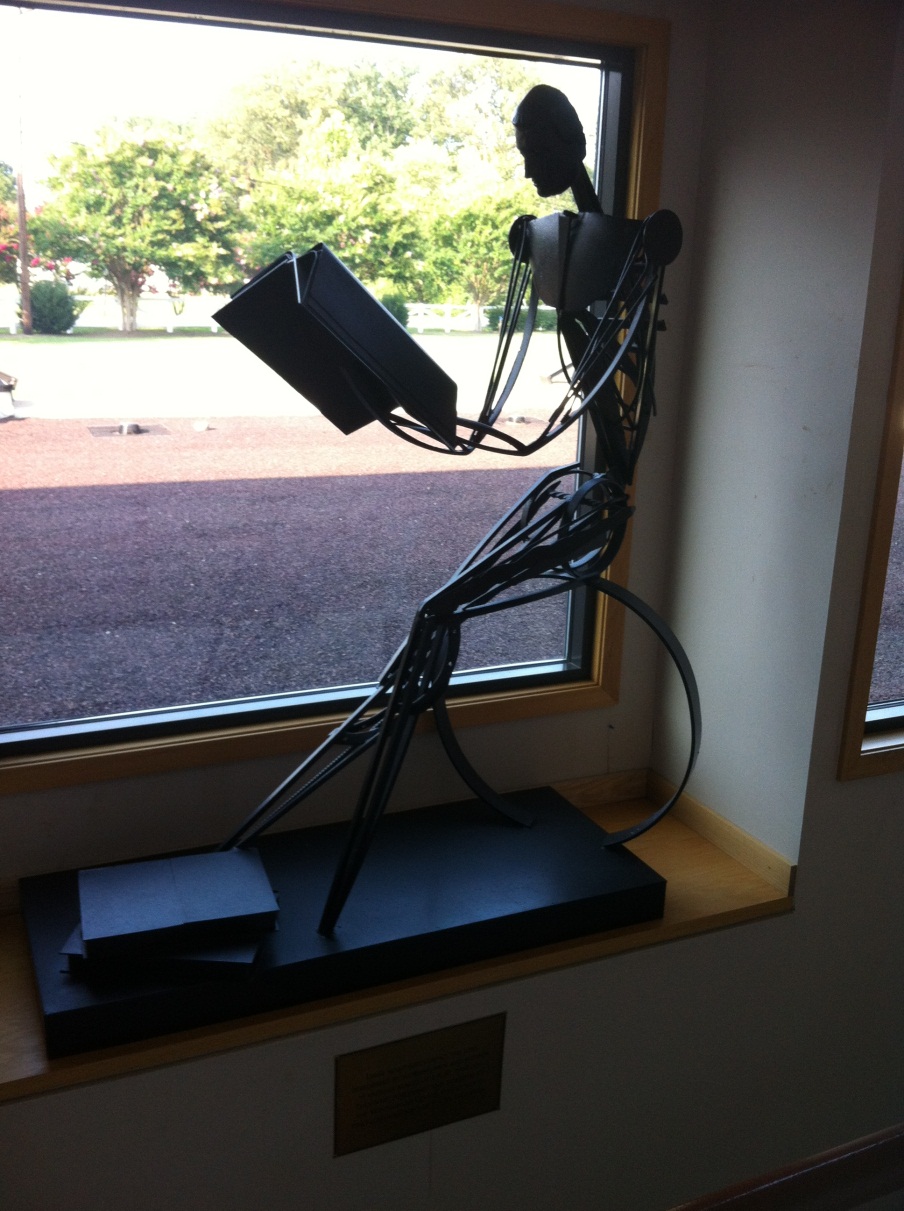 Worker’s Memorial
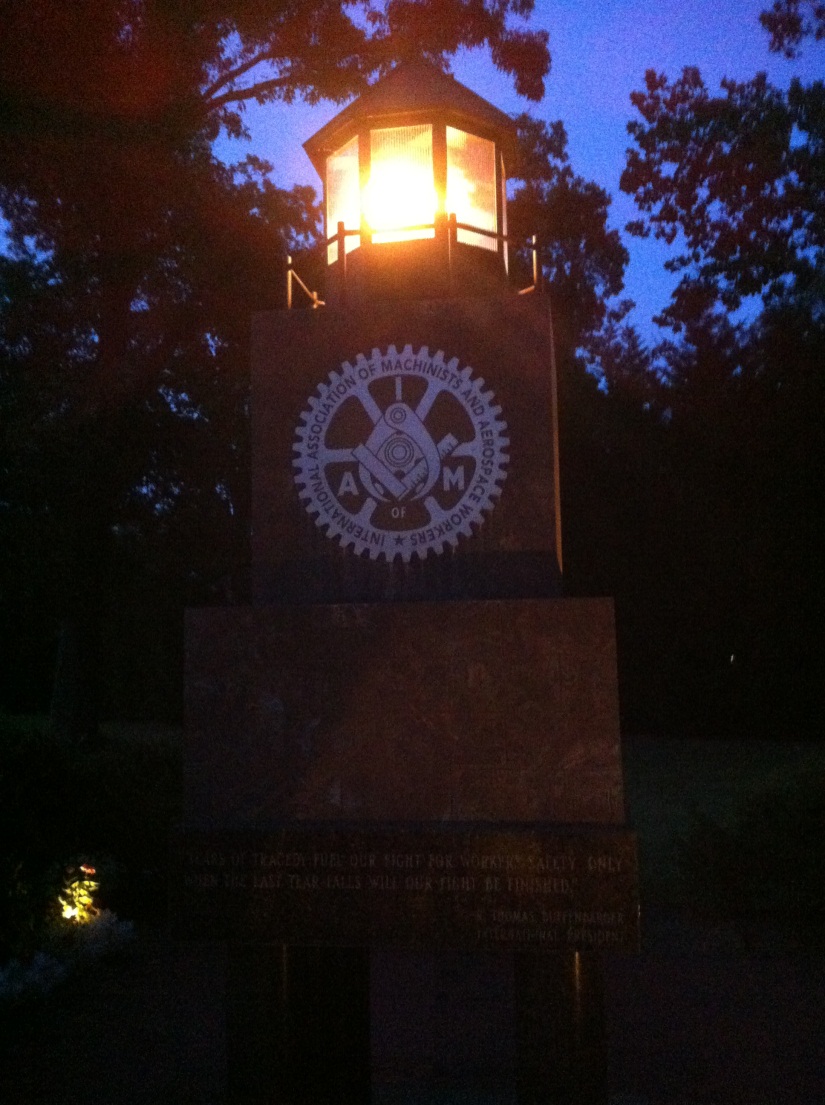 The A3 Group
Brothers and Sisters
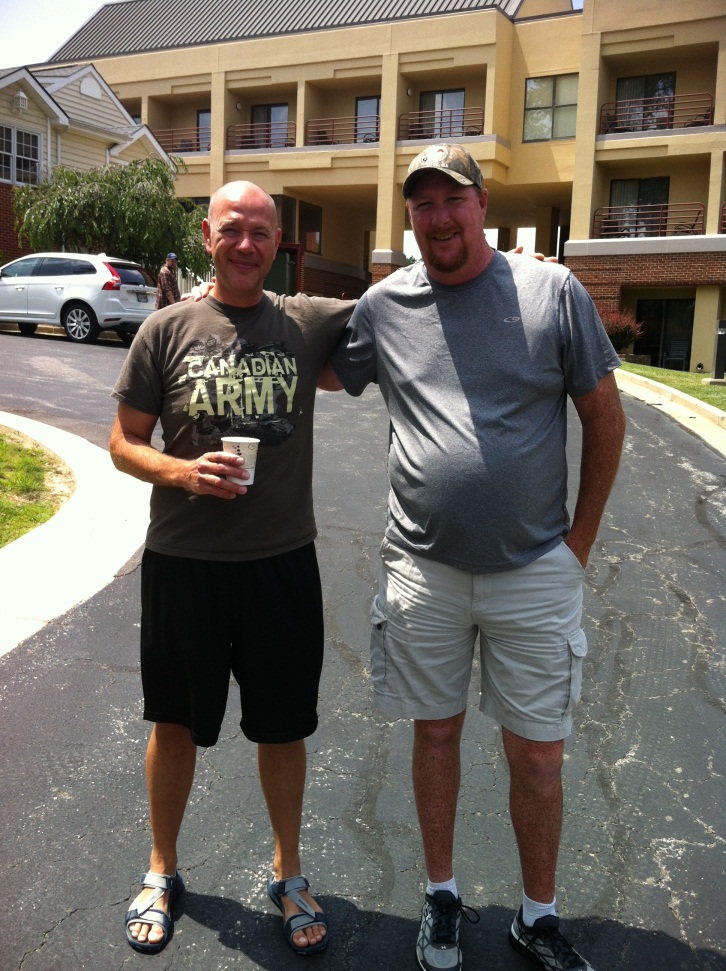 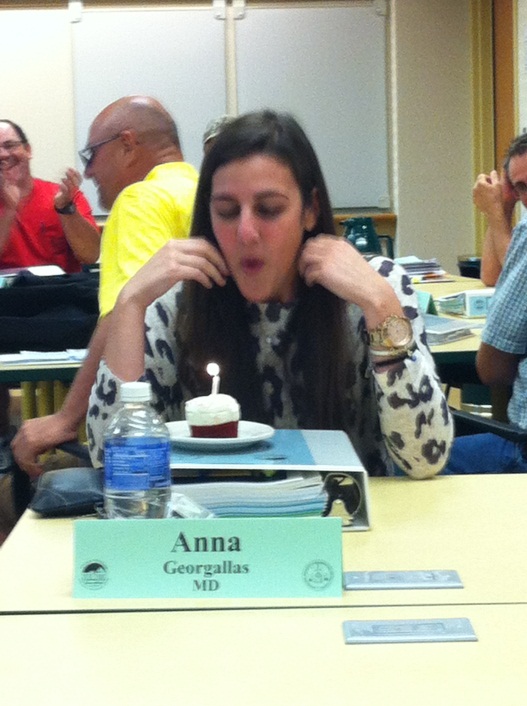 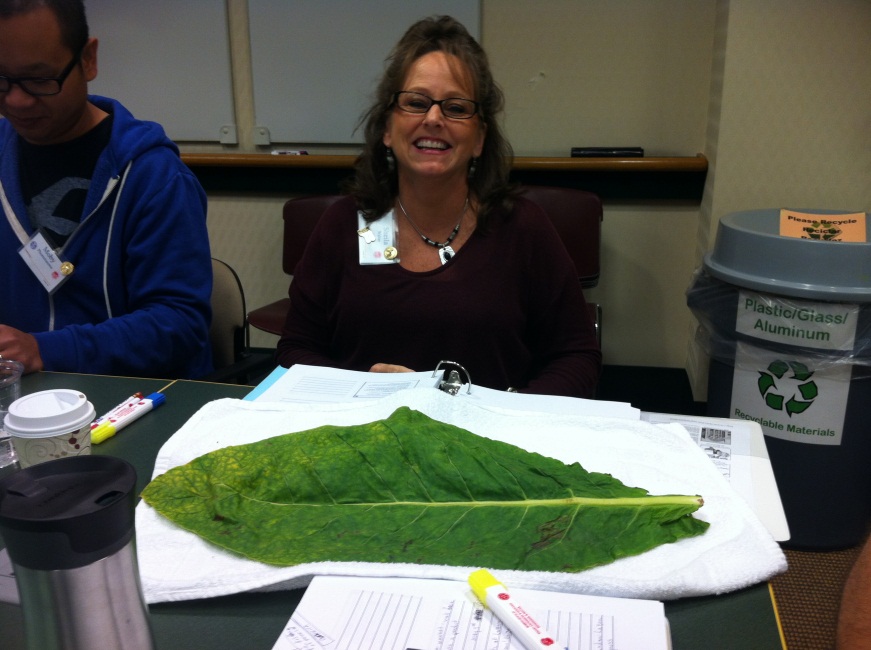 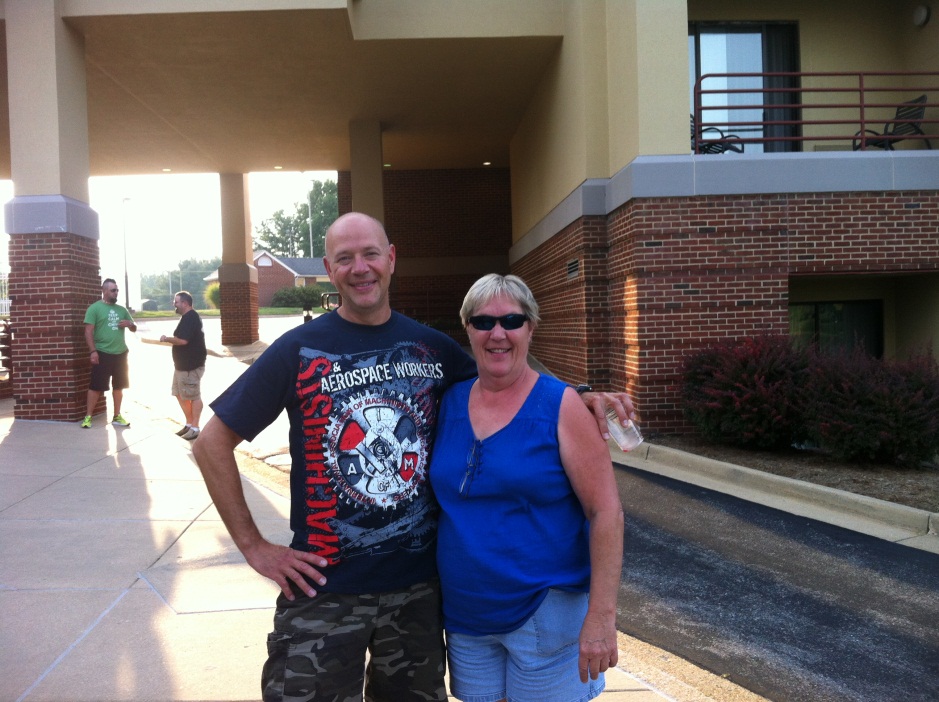 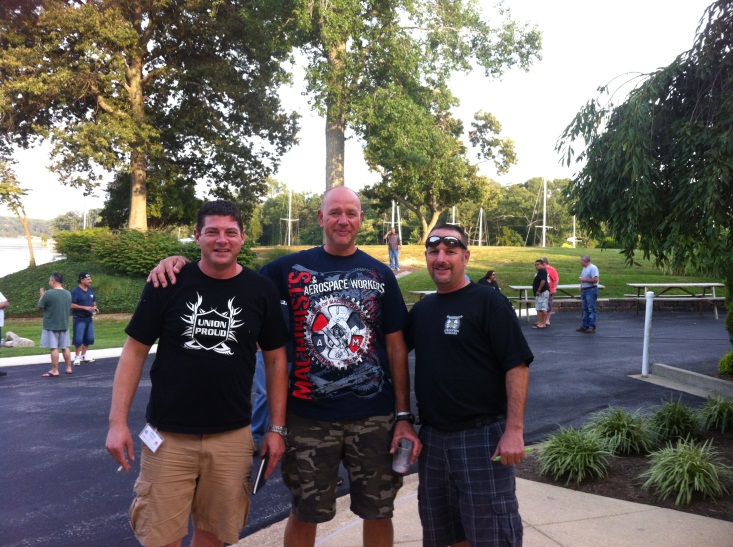 Instructors and Staff
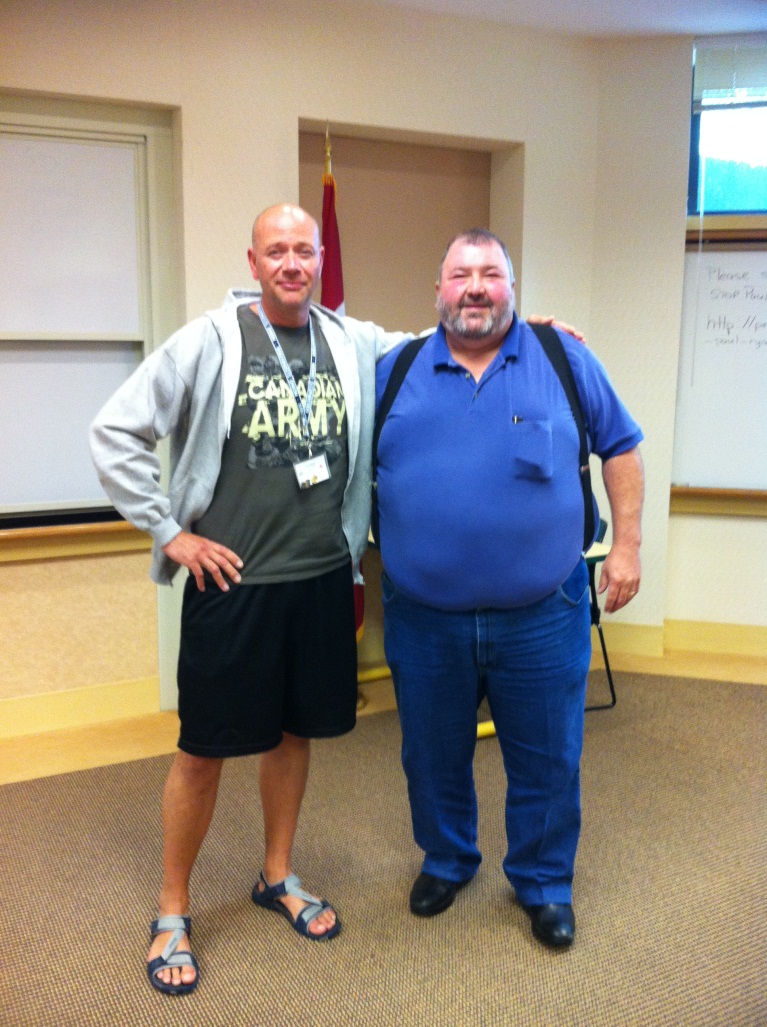 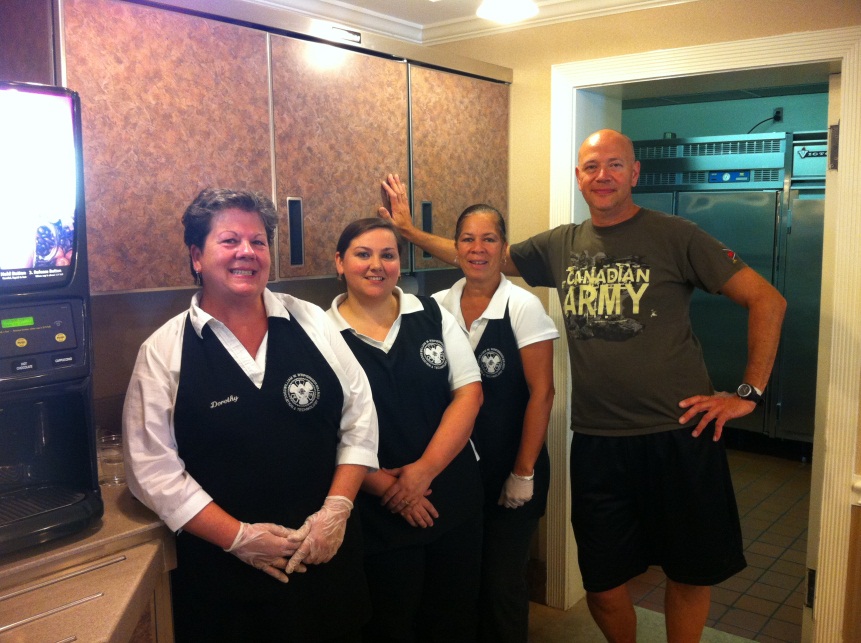 Thursday Evening Close-Out
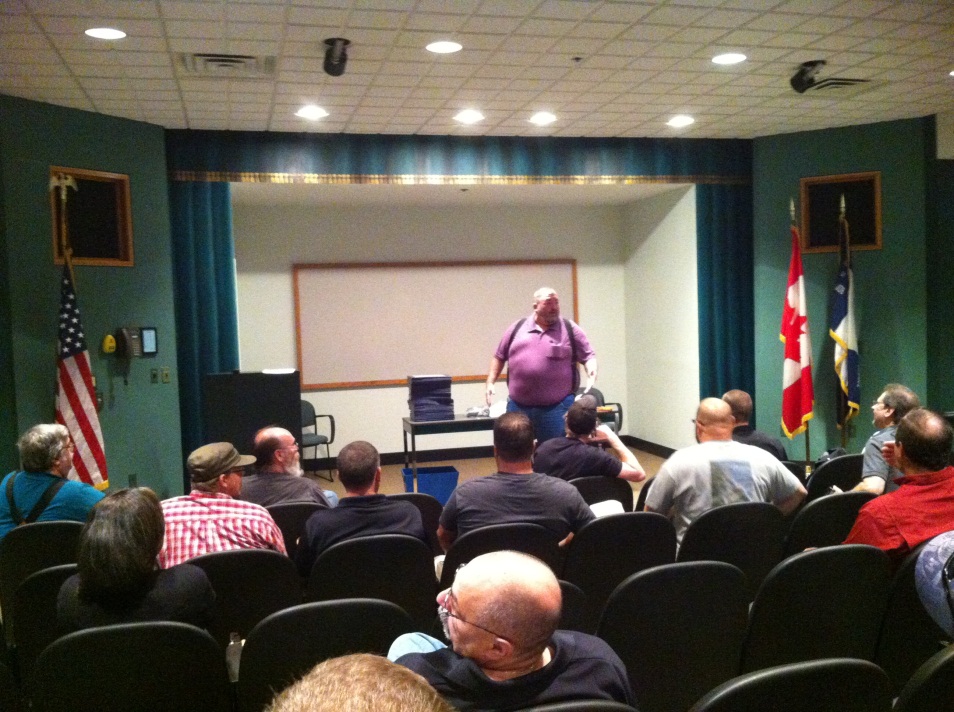 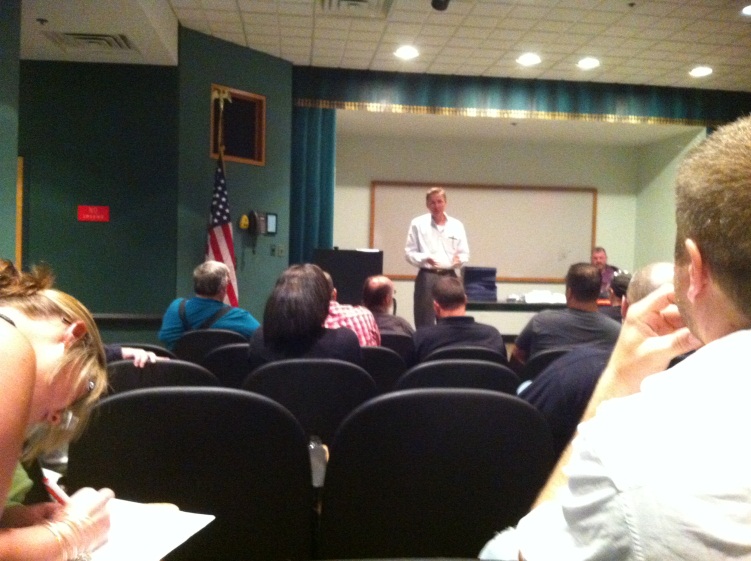 IAM HQ
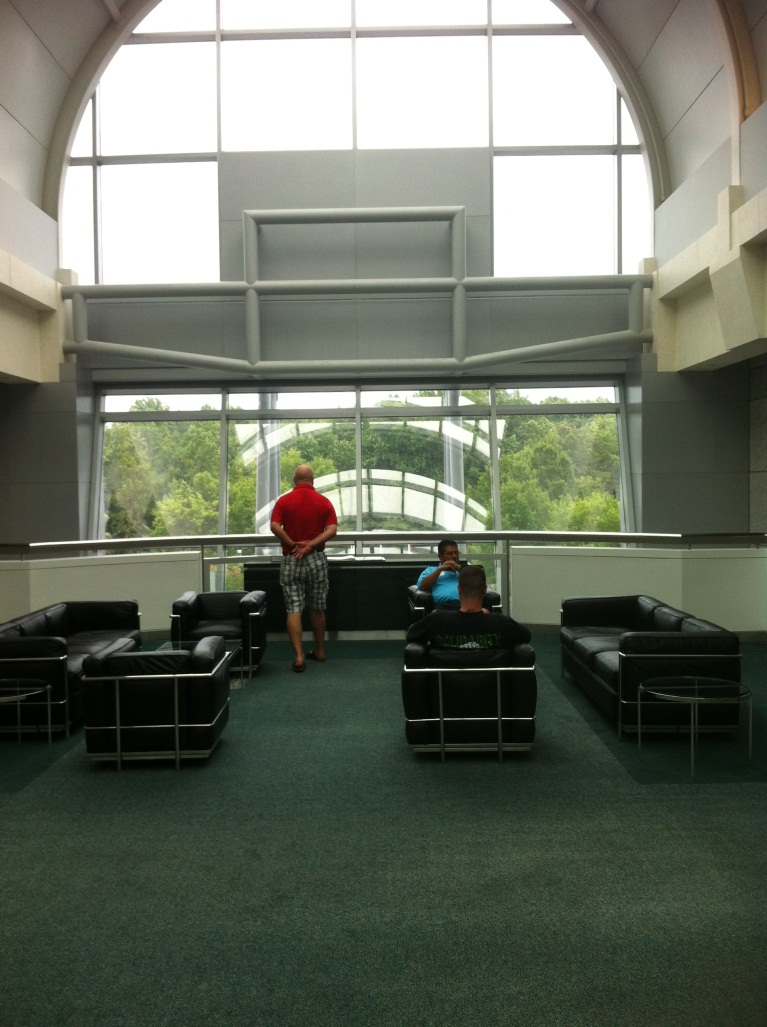 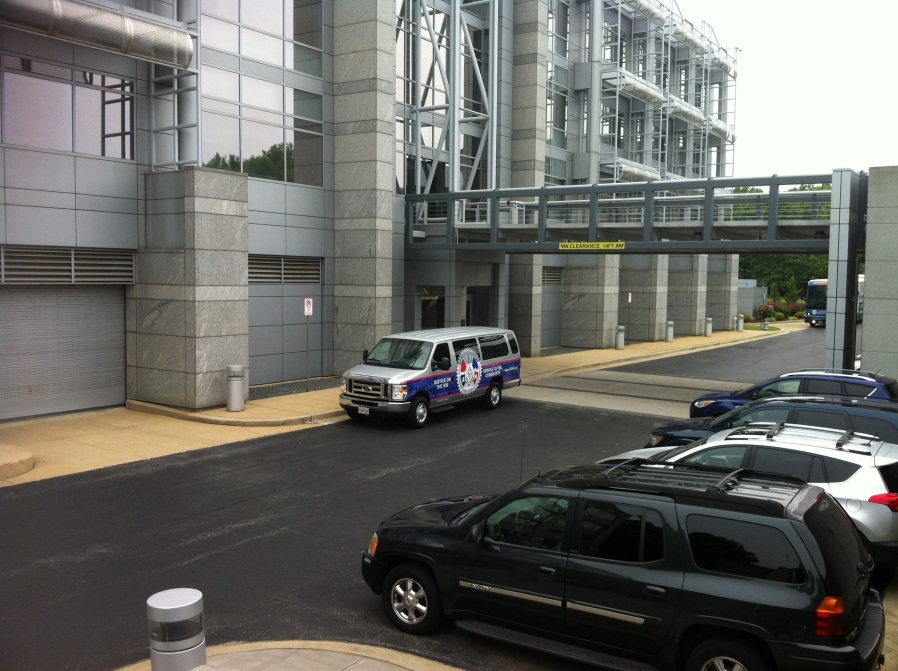 Inside the IAM HQ
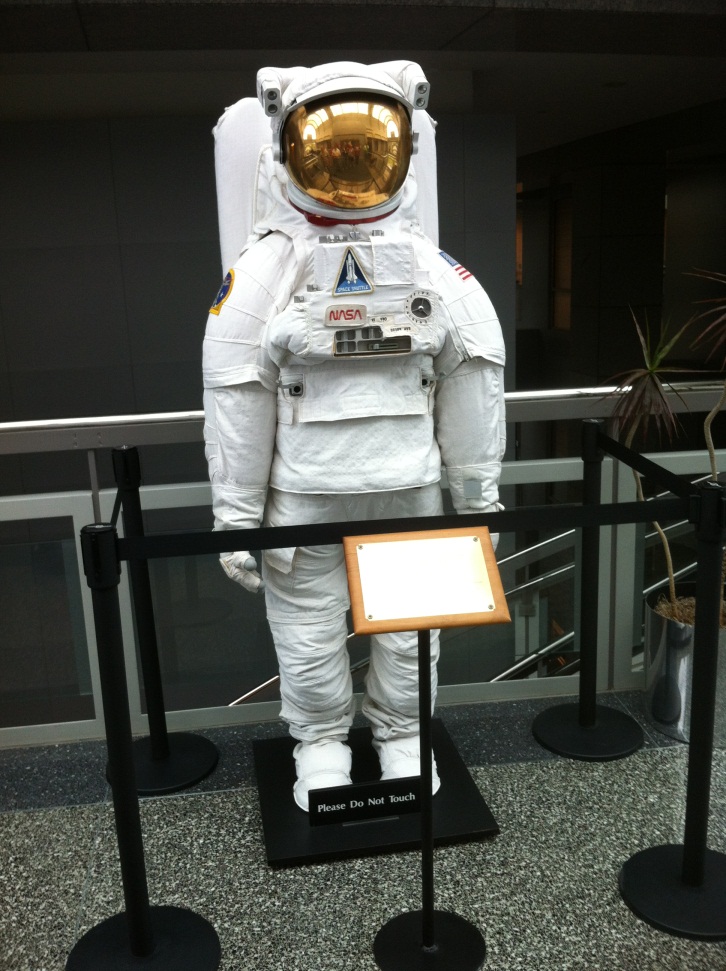 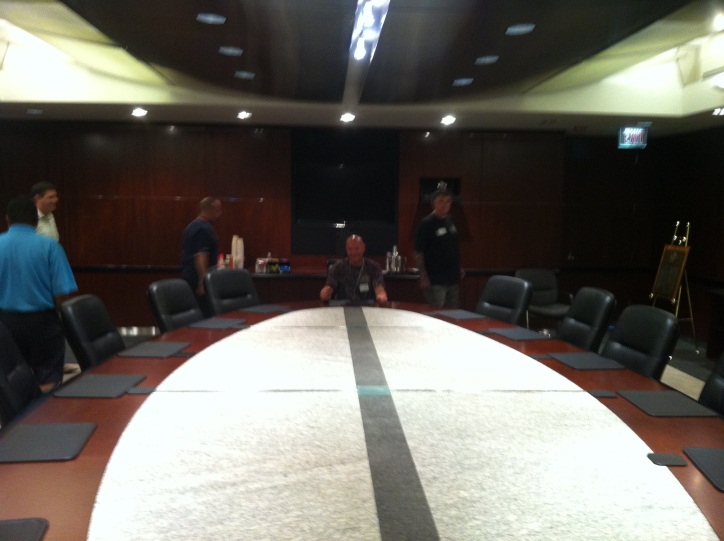 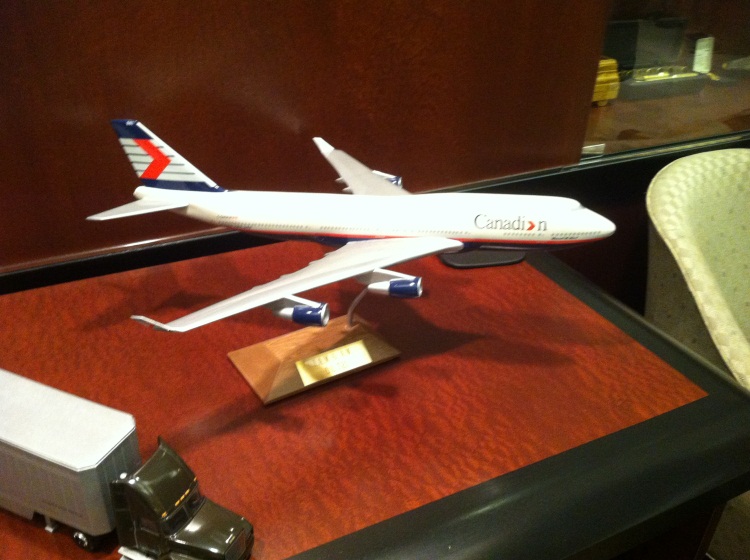 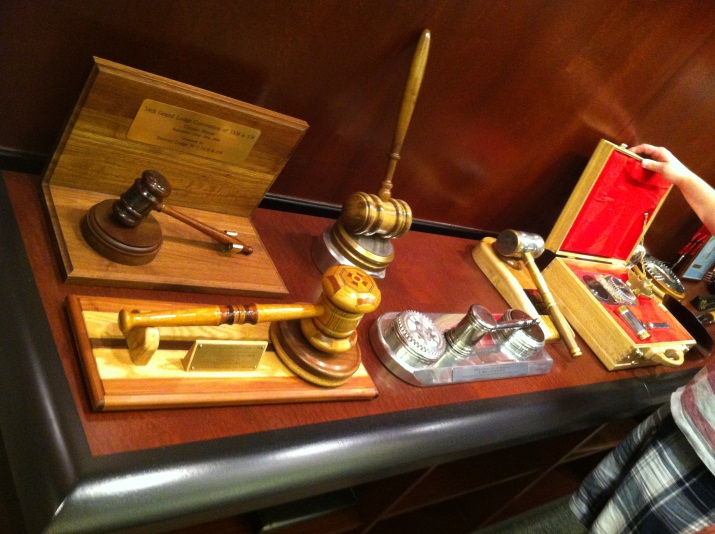 Inside the IAM HQ
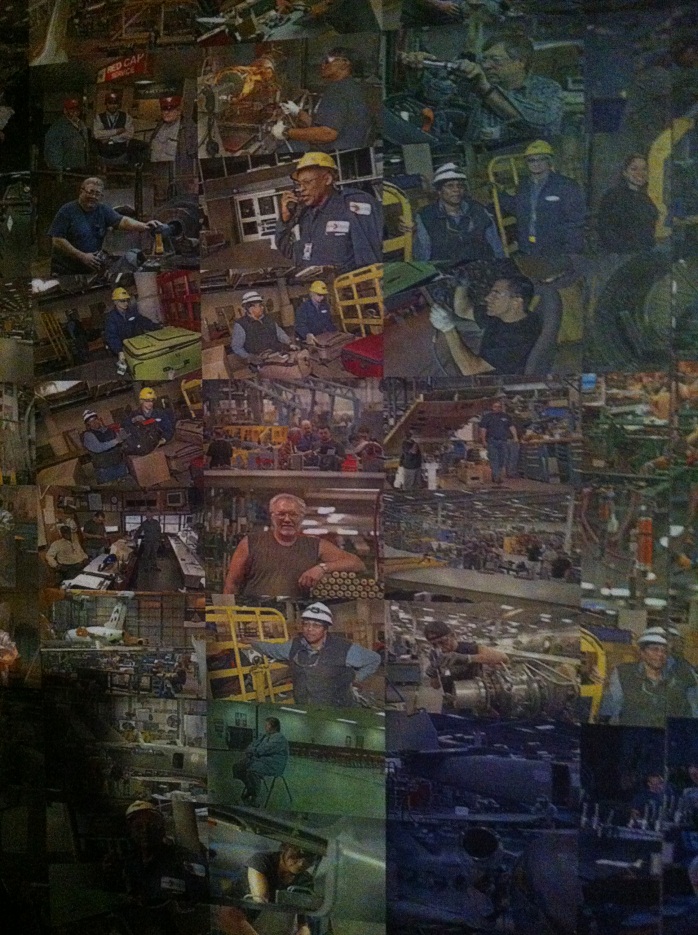 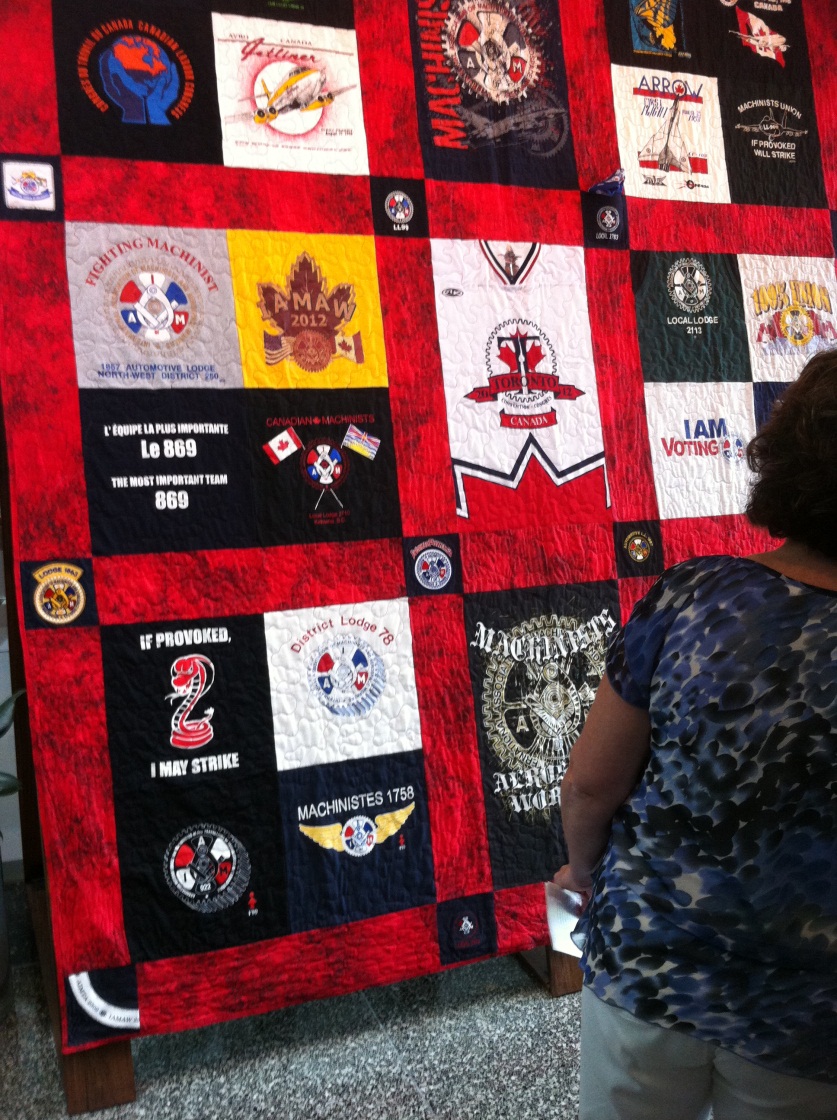 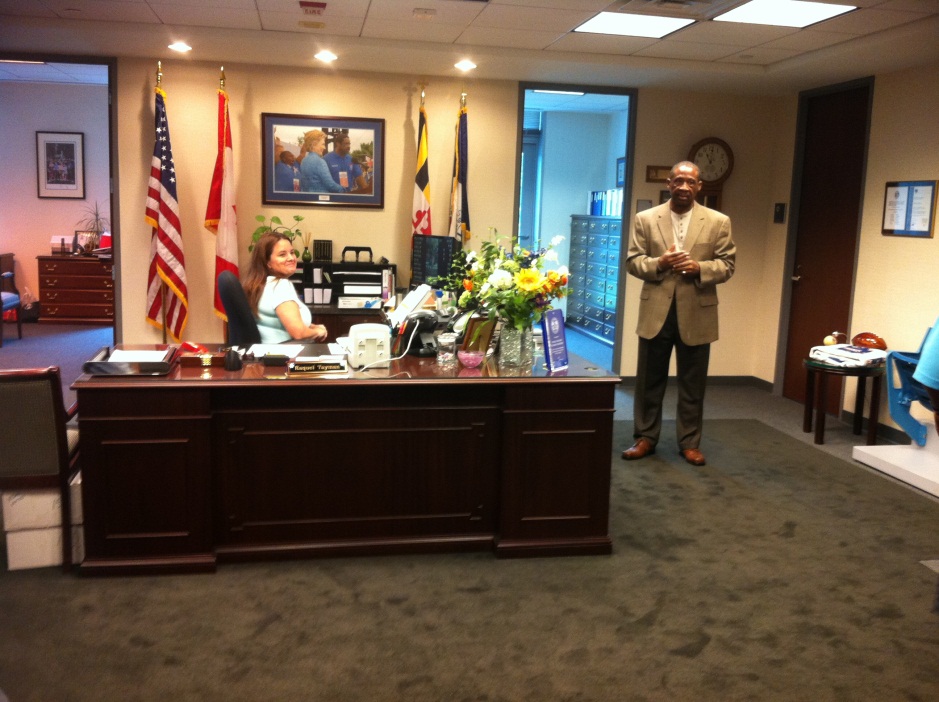